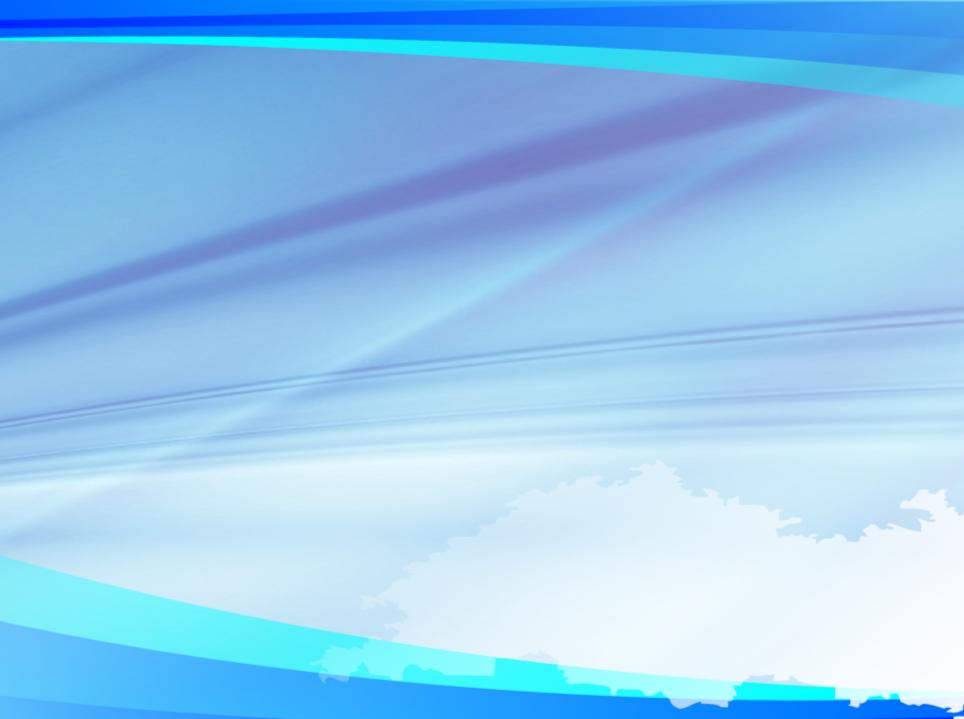 КОНСТРУИРОВАНИЕ ГЛОБАЛЬНО-ОРИЕНТИРОАННОЙ ОБРАЗОВАТЕЛЬНОЙ СРЕДЫ В УСЛОВИЯХ АЭРОКОСМИЧЕСКОГО ЦЕНТРАИ.А.Кузьмина, заместитель директора по учебной работе
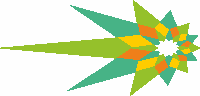 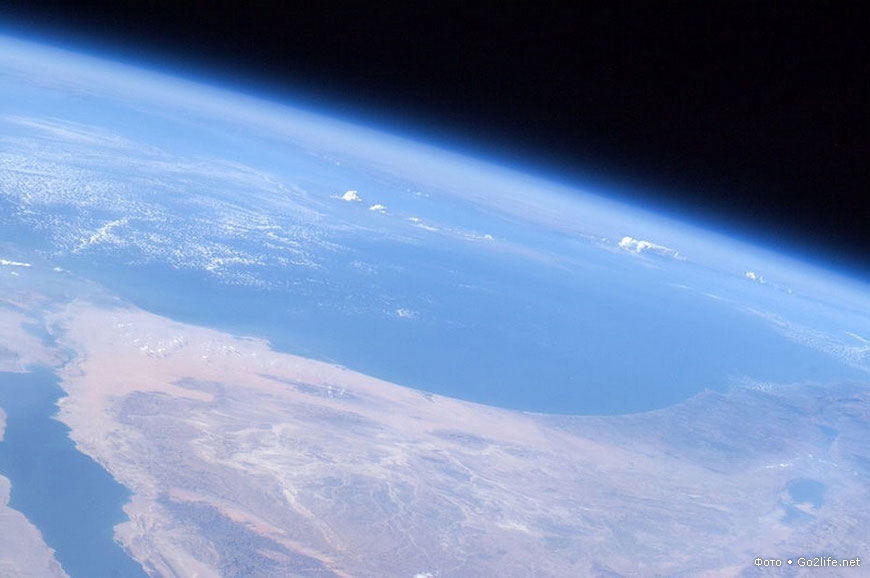 Человек есть сумма Мира, сокращенный конспект его; 
Мир есть раскрытие Человека, проекция его.
                      П.А. Флоренский
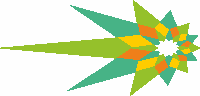 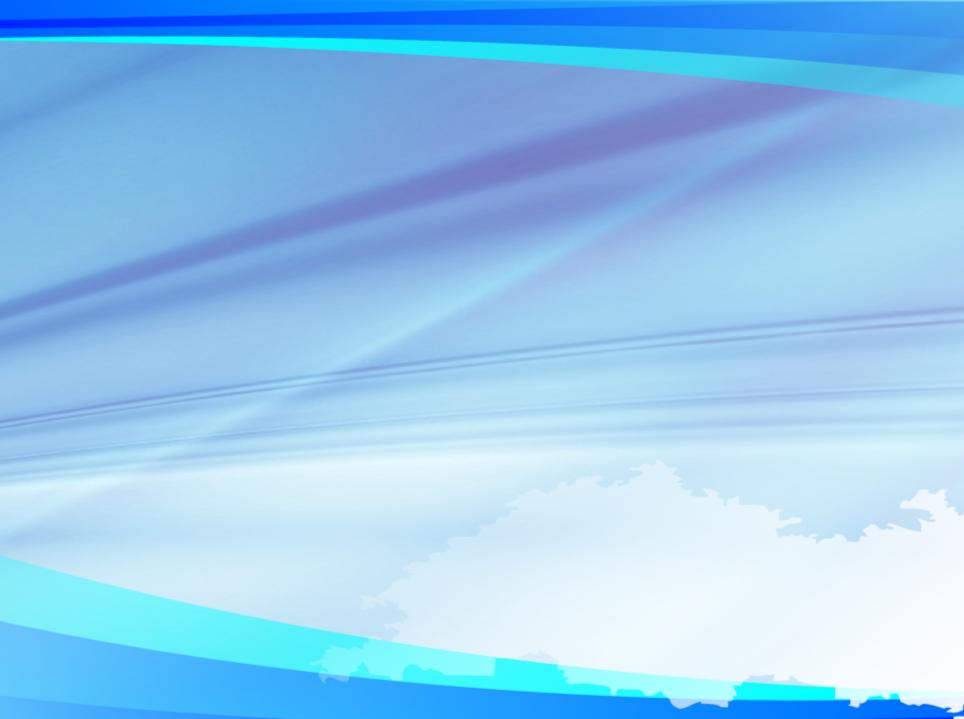 Формирование человека с новым типом мышления – глобально-ориентированным.
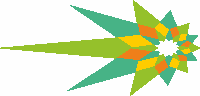 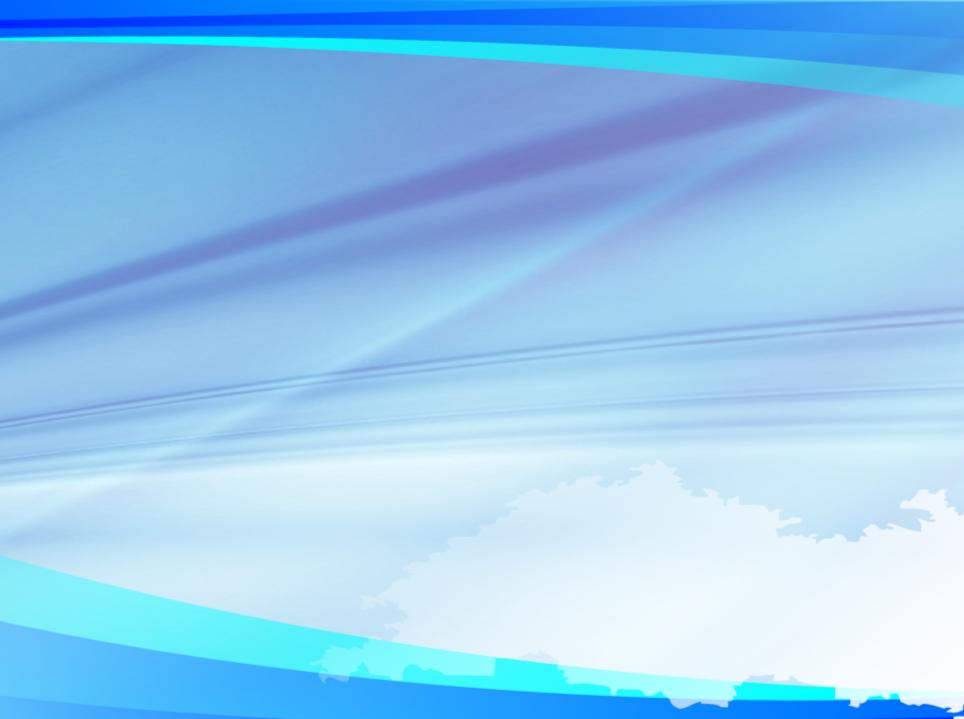 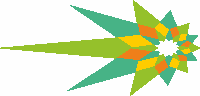 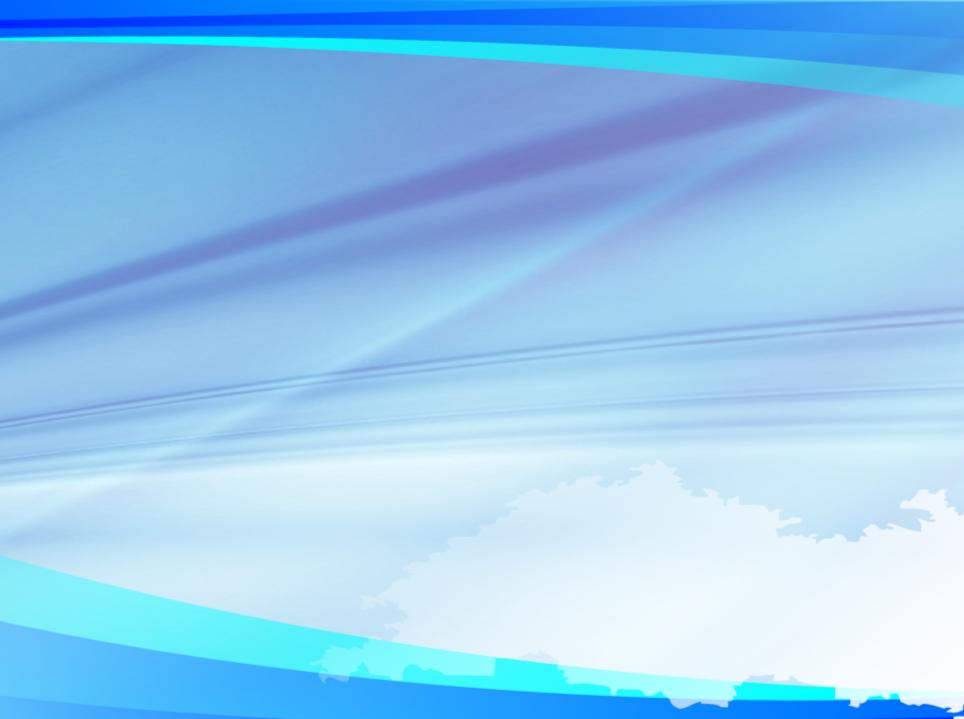 Конструирование образовательной среды
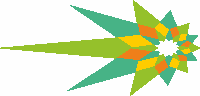 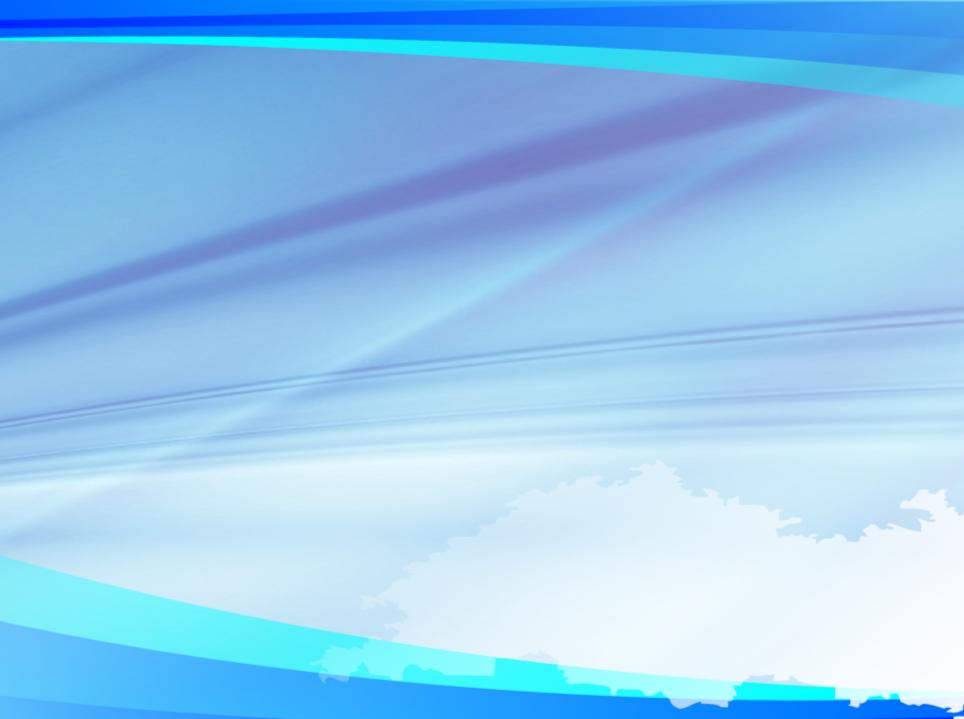 Образовательная среда
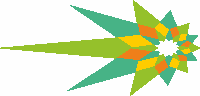 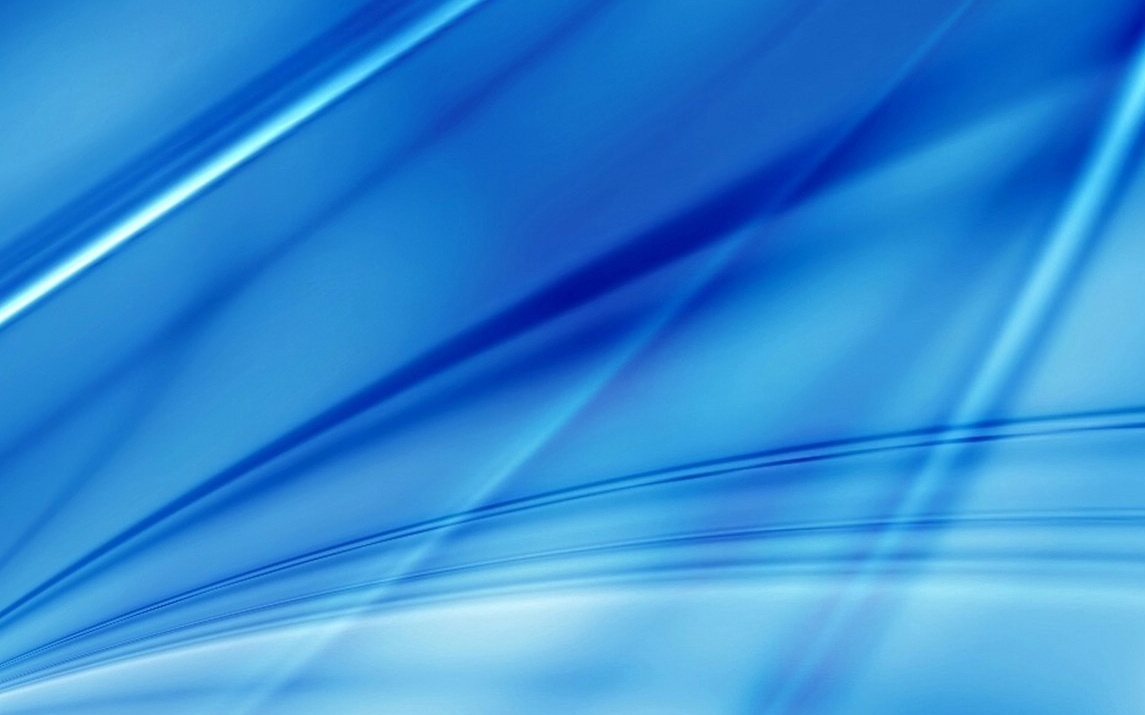 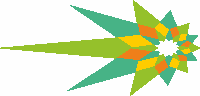 Образовательная среда
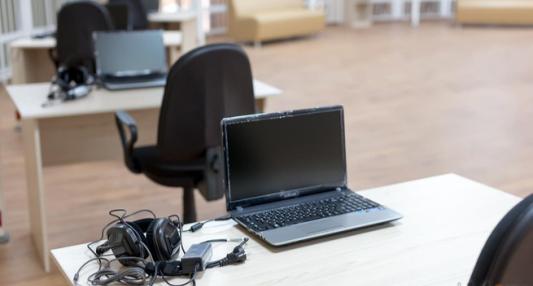 Пространственно-предметный компонент
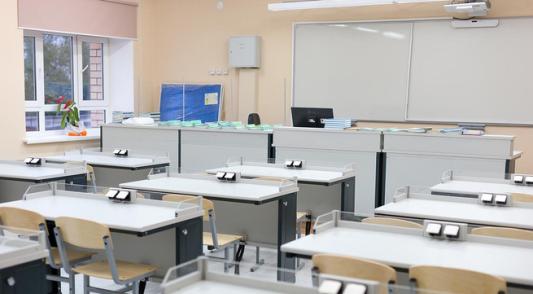 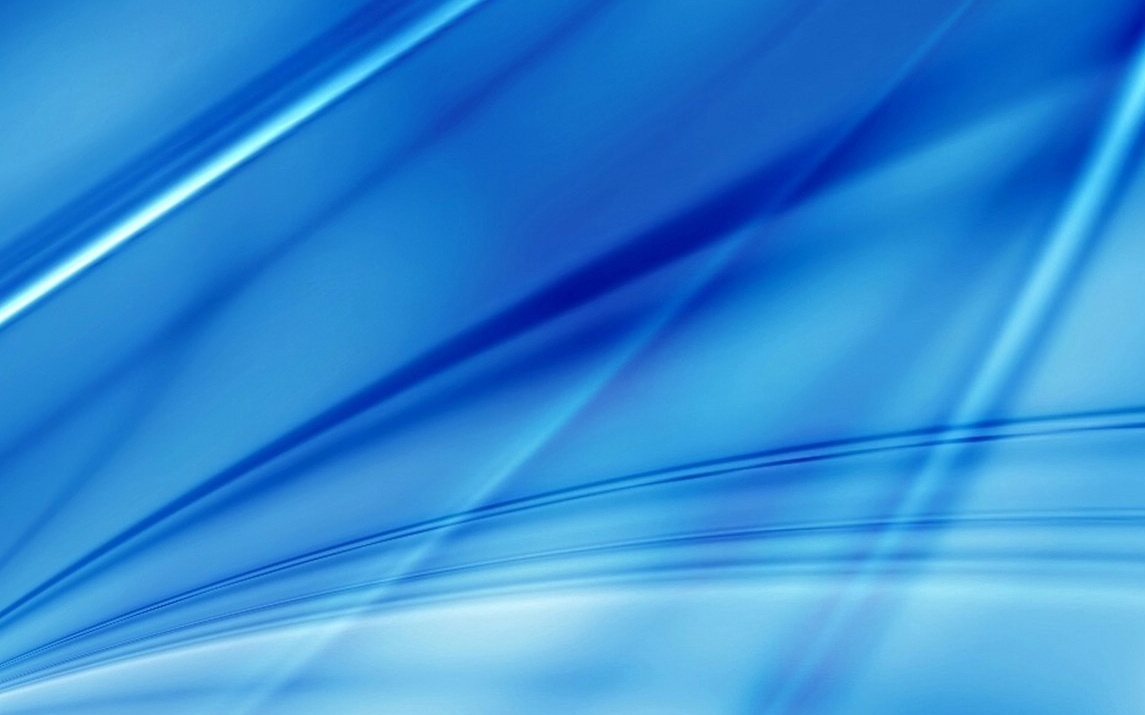 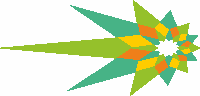 Образовательная среда
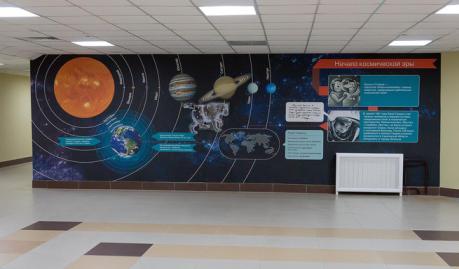 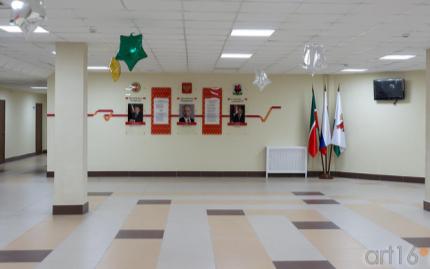 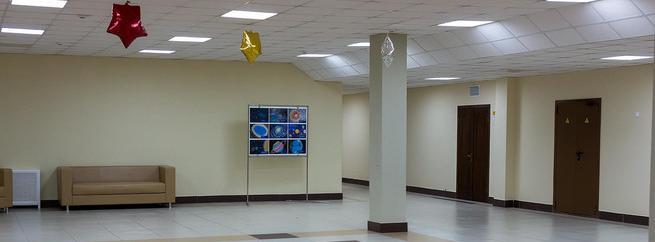 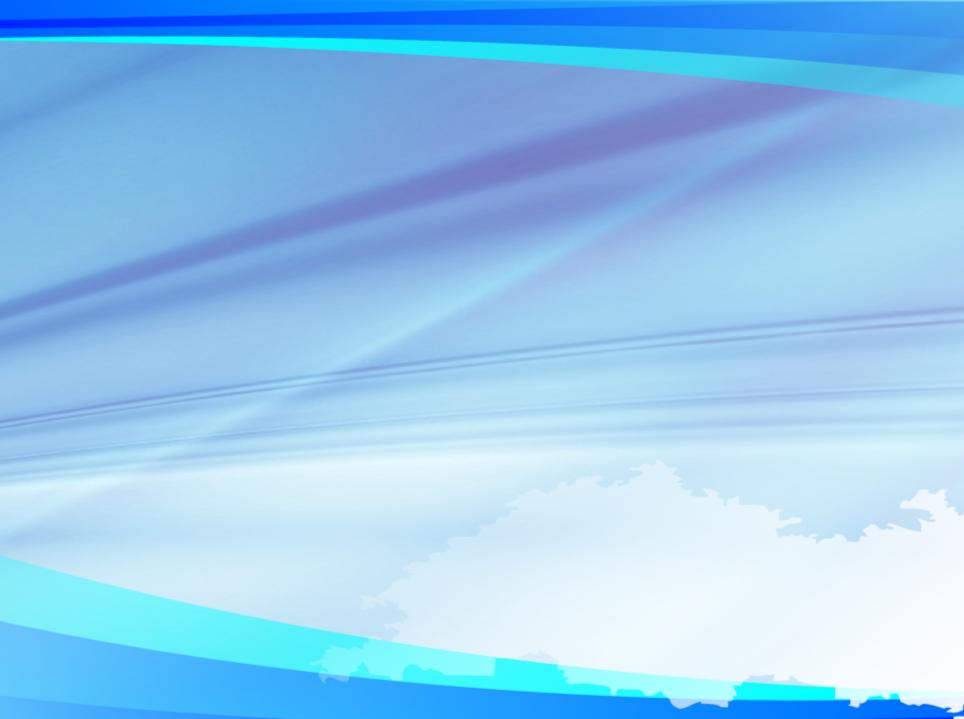 Социальный компонент
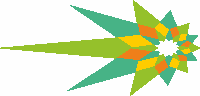 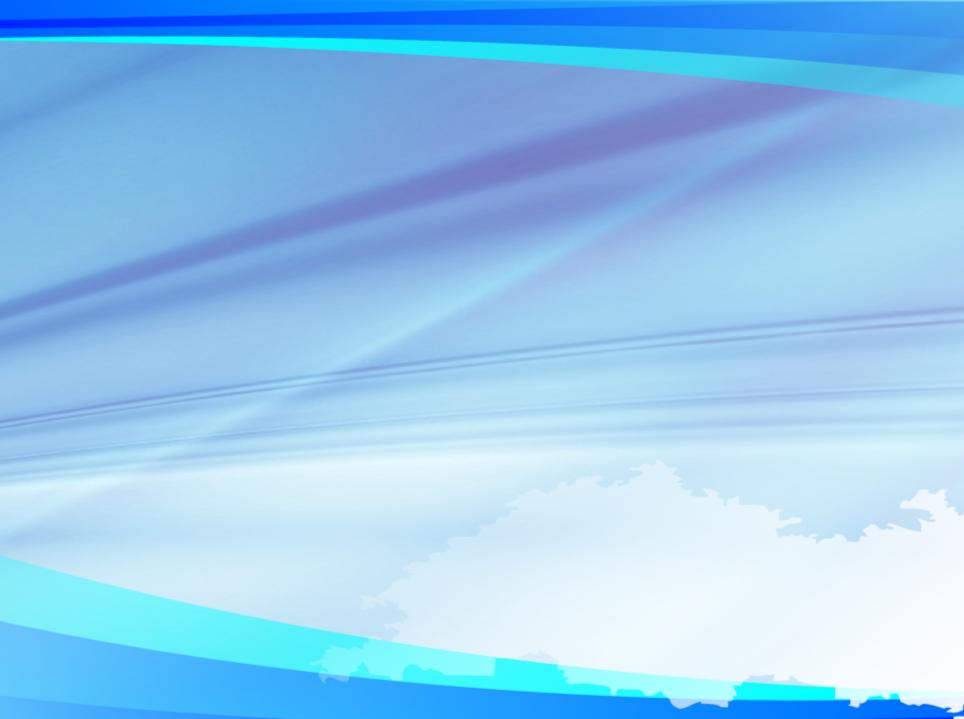 Психодидактический компонент
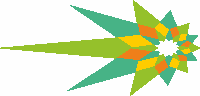 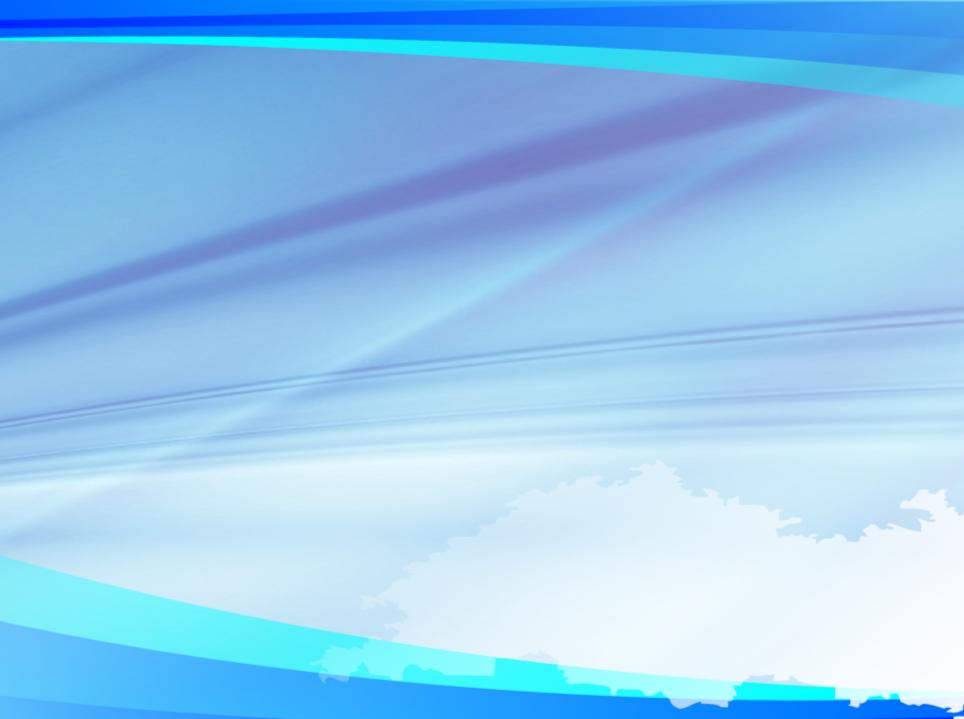 Комплексное программно-методическое обеспечение
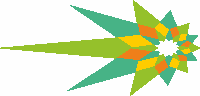 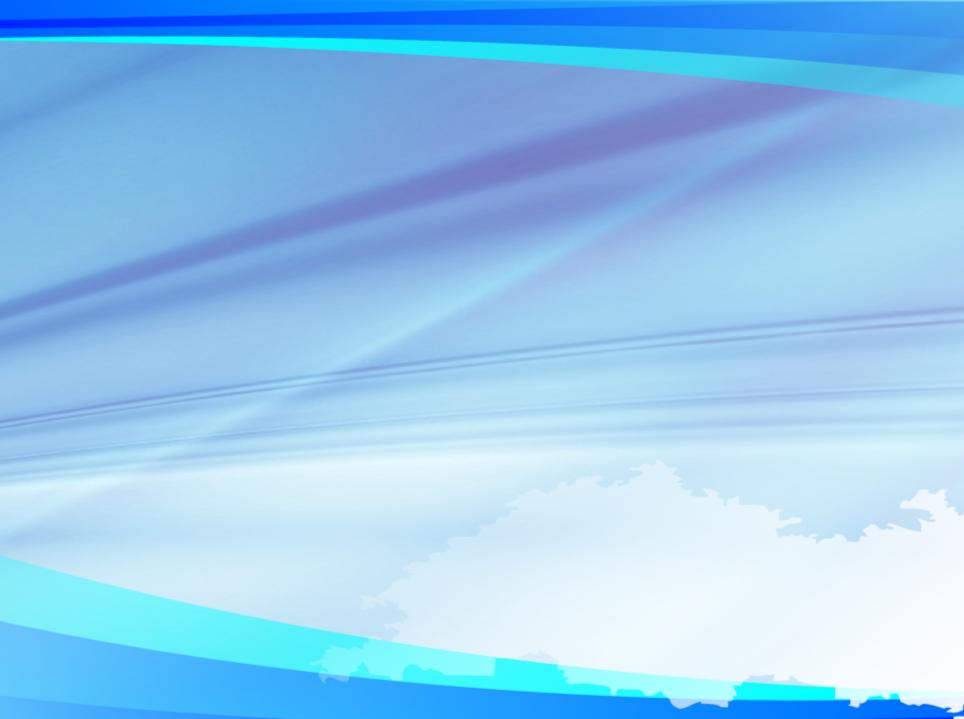 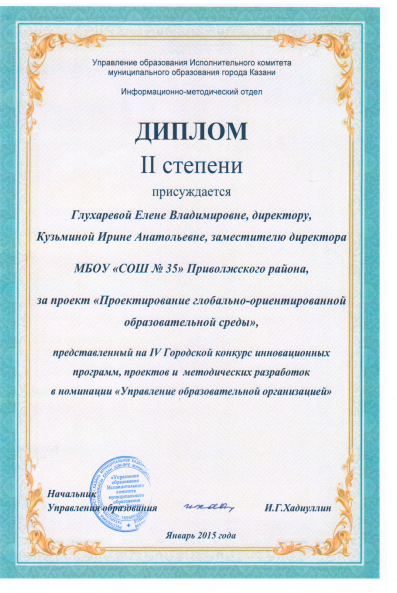 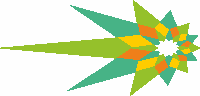 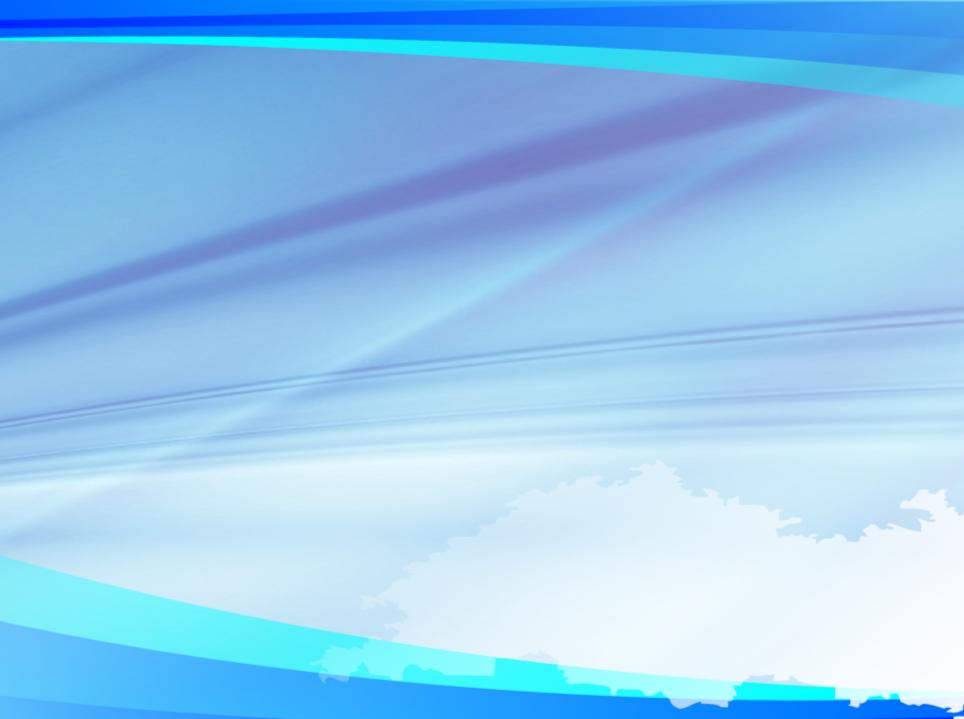 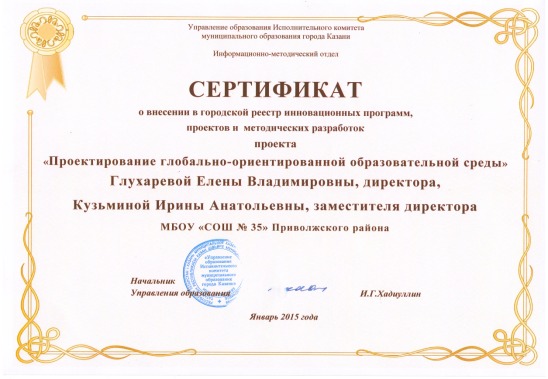 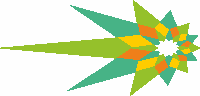 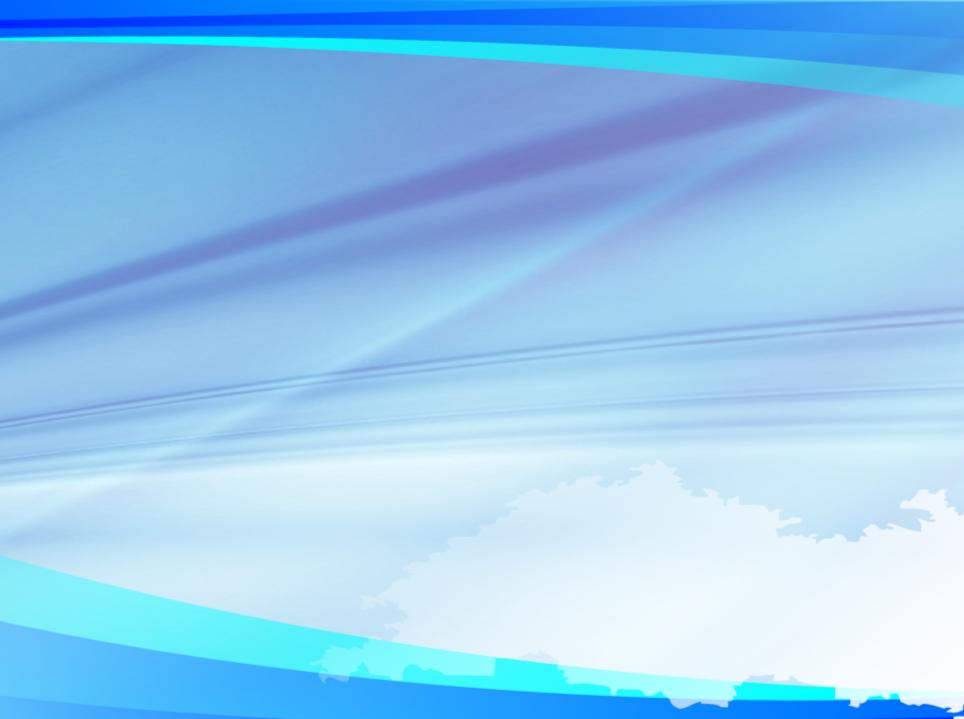 Спасибо 
за 
внимание!
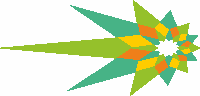